Unit 2
I’ll help to clean up the city parks.
R  八年级下册
第1课时
WWW.PPT818.COM
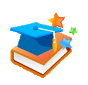 Lead-in
Have you ever been a volunteer? What could you do?
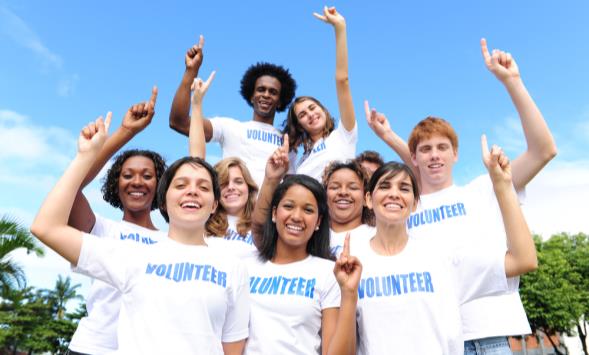 What can we do to help people?
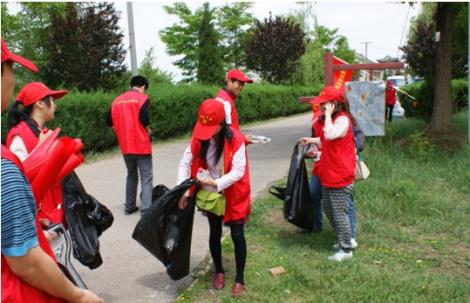 We could help to clean up the parks.
What can we do to help people?
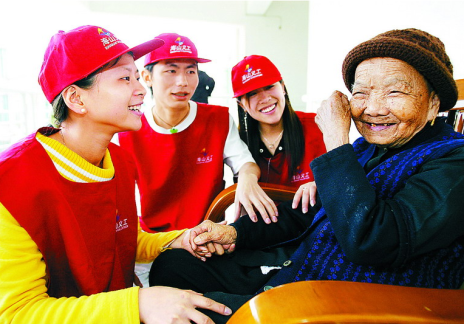 We could help old people.
What can we do to help people?
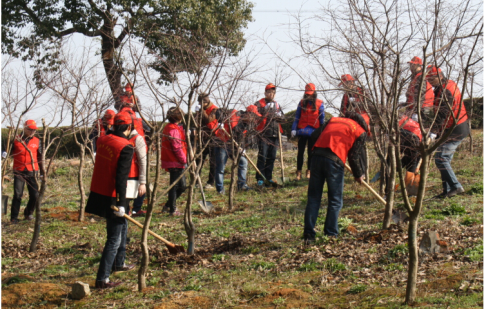 We could help to plant trees.
What can we do to help people?
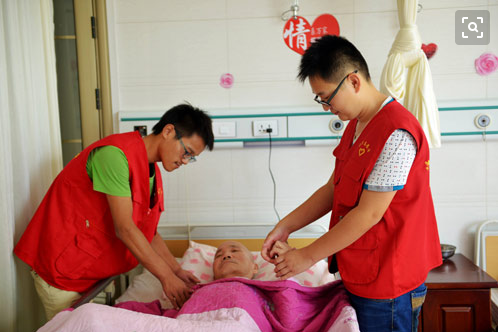 We could help sick people in the hospital.
What can we do to help people?
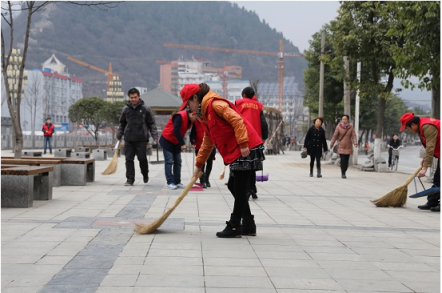 We could help to clean up the streets.
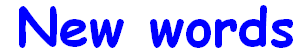 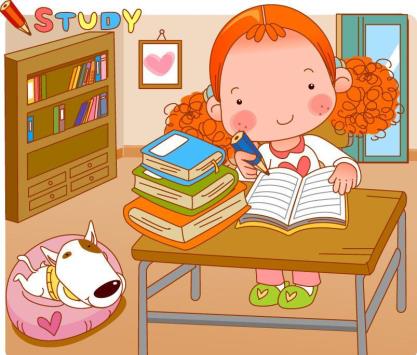 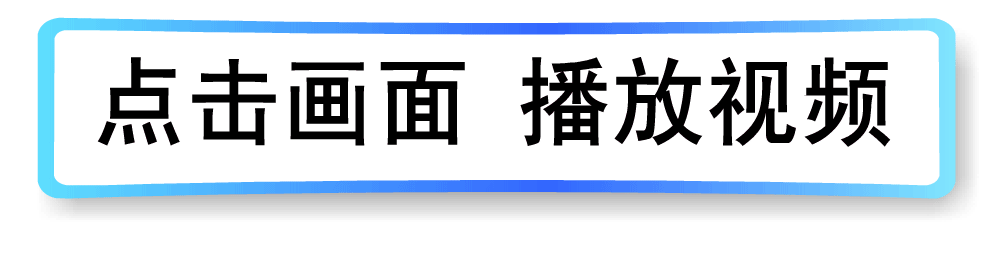 Look at the ways you could help people in the picture. Then list other ways.
1a
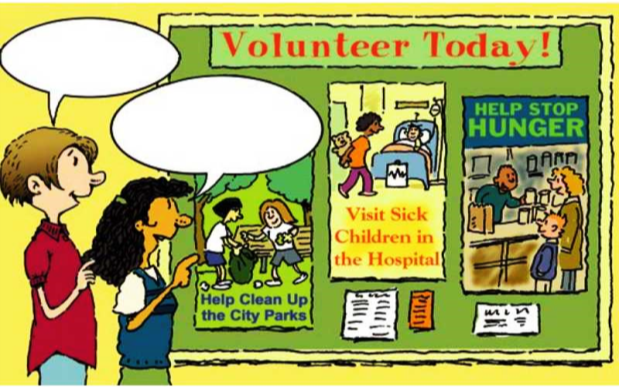 I hope to work outside.
You could 
help to clean up the city parks.
Other ways you could help people
1. ________________________________
2. ________________________________
3. ______________________________________
4. ________________________________
Help to plant trees by the river
Help to clean up the city park
Visit the old people in the old people’s home
Help young kids to learn English
Listen and number the ways the boy and girl could help others.
1b
___ The girl could visit the sick kids in the hospital to 
       cheer them up.
___ The boy could give out food at the food bank.
___ The girl could volunteer in an after-school study 
       program to teach kids.
___ The boy could help to clean up the city parks.
3
2
4
1
Practice the conversation in the picture above. Then make other conversations using the information in 1b.
1c
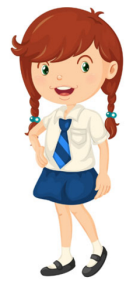 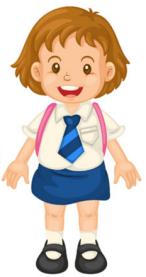 You could help to clean up the city parks.
I hope to work outside.
A group of students are planning a City Park Clean-Up Day. Listen and check (√) the things they are going to do to tell people about it.
2a
a
e
c
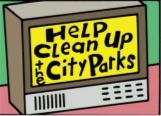 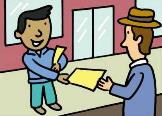 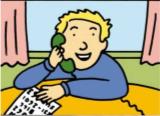 b
d
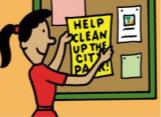 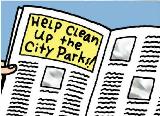 √
√
√
Listen again. Fill in the blanks.
2b
1. We need to _____ ____ _____ a plan to tell people 
    about the city park clean-up.
2. Clean-Up Day is only two weeks from now. We 
    can’t ____ ____ making a plan.
3. We could ____ ____ signs.
come   up    with
put   off
put    up
4. Let’s make some notices, too. Then I’ll ____ them  
    ____ after school.
5. We could each ____ ___ 10 students and ask them 
    to come.
hand
out
call   up
Make a conversation using the information in 2a and 2b.
2c
We need to come up with a plan for the City Park Clean-Up Day.
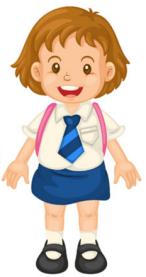 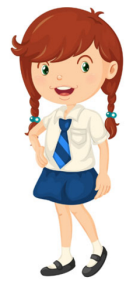 Let’s have lunch first.
No, we need to start now. Clean-Up Day is only two weeks from now.
Read the conversation and answer the questions.
2d
1. Where’s Helen going to work this summer? 
     _______________________________________
2. What did Tom do to help the old people?
     _______________________________________
     _______________________________________
She’s going to work in an old people’s home.
Reading the newspaper or just talking to the old people.
Role-play the conversation.
2d
Helen: Hi, Tom. I’m making some plans to work in an 
             old people’s home this summer.
  Tom: Really? I did that last summer!
Helen: Oh, what did they ask you to help out with?
  Tom: Mmm… things like reading the newspaper to the 
            old people, or just talking to them. They told me 
            stories about the past and how things used to be.
Helen: That sounds interesting.
  Tom: Yeah, a lot of old people are lonely. We should 
             listen to them and care for them.
Helen: You’re right. I mean, we’re all going to be old 
            one day, too.
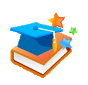 Language points
1.The girl could visit the sick kids in the hospital to cheer them up.
cheer up意为“使振奋；使高兴起来”，是动副短语。若是代词作宾语，代词应放在cheer与up中间。
等我们听到李娜赢得比赛时，我们都欢呼了起来。
We all cheered up when we heard Li Na won the prize.
2.The boy could give out food at the food bank.
give out意为“分发；发放”，相当于hand out,它们都是“动词+副词”结构的短语。
老师分发了我们的考试试卷。
The teacher gave/handed out our test papers.
【拓展】
(1)give out还可表示“发出（光、热、声音、气味等）”。
     太阳给大地散发光和热。
    The sun gives out light and heat to the earth.
(2)与out相关的短语：
     look out 小心                 eat out在外面吃饭
     break out 发生              break out爆发
     work out想出；解决      go out出去
3.We need to come up with a plan for the City Park Clean-Up Day.
come up with意为“（针对问题、方法等）提出或想出（主意等）”，相当于think up/of，其主语通常为人，且不用于被动语态。
这个聪明的男孩通常能提出一些好主意。
The clever boy usually comes up with some good ideas.
4.They told me stories about the past and how things used to be.
used to后跟动词原形,表示“过去常常做某事”.
“used to +动词原形”的各种句式：
（1）肯定句：主语+used to+动词原形+其他.
           他们过去住在北京。
          They used to live in Beijing.
(2)否定句：“主语+didn’t use to +动词原形+其他.”
     或“主语+ usedn’t to + 动词原形+其他.”，在口语
     中常用“didn’t use to”。
我过去不留长发。
I didn’t use to have long hair.
I usedn’t to have long hair.
(3)一般疑问句：“Did+主语+use to+动词原形+其他?”
     或“Used+主语+to+动词原形+其他?”
你过去经常弹钢琴吗？
Did you use to play the piano? 
Used you to play the piano?
5.We should listen to them and care for them.
care for 表示“照顾；照料”，相当于 take care of 或 look after。
孩子们在幼儿园被照顾得很好。
The children are well cared for in the kindergarten.
The children are taken good care of in the kindergarten.
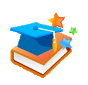 Exercise
Ⅰ. Fill in the blanks.
He helps ____ the classroom.
    A. cleans up   B. cleaning up  C. clean up
2. I took her to the concert to ____.
    A. cheer up her         B. cheer her up 
    C. cheer she up 
3. Let’s help ___ food at the food bank. 
     A. to give out      B. give up     C. giving out
C
B
A
Ⅱ. Complete the sentences.
come  up  with
1. You’d better _____ ___ ____  (想出) a better plan.   
2. Who will ________ ___ ______ (自愿回答) this
    question?
3. You could put up a ______ (布告) here.
volunteer  to  answer
notice
4. With no one to talk to. He _____ very ______ ( 感觉很孤独).
5. The life _____ ___ ___ (曾经是) very
     interesting in my school days.
lonely
felt
used    to   be